“WHAT I LEARNED ABOUT WHAT YOU LEARNED"






Dr. Frank Tracz
Director of bands
Kansas State University
ftracz@ksu.edu
785-770-7873
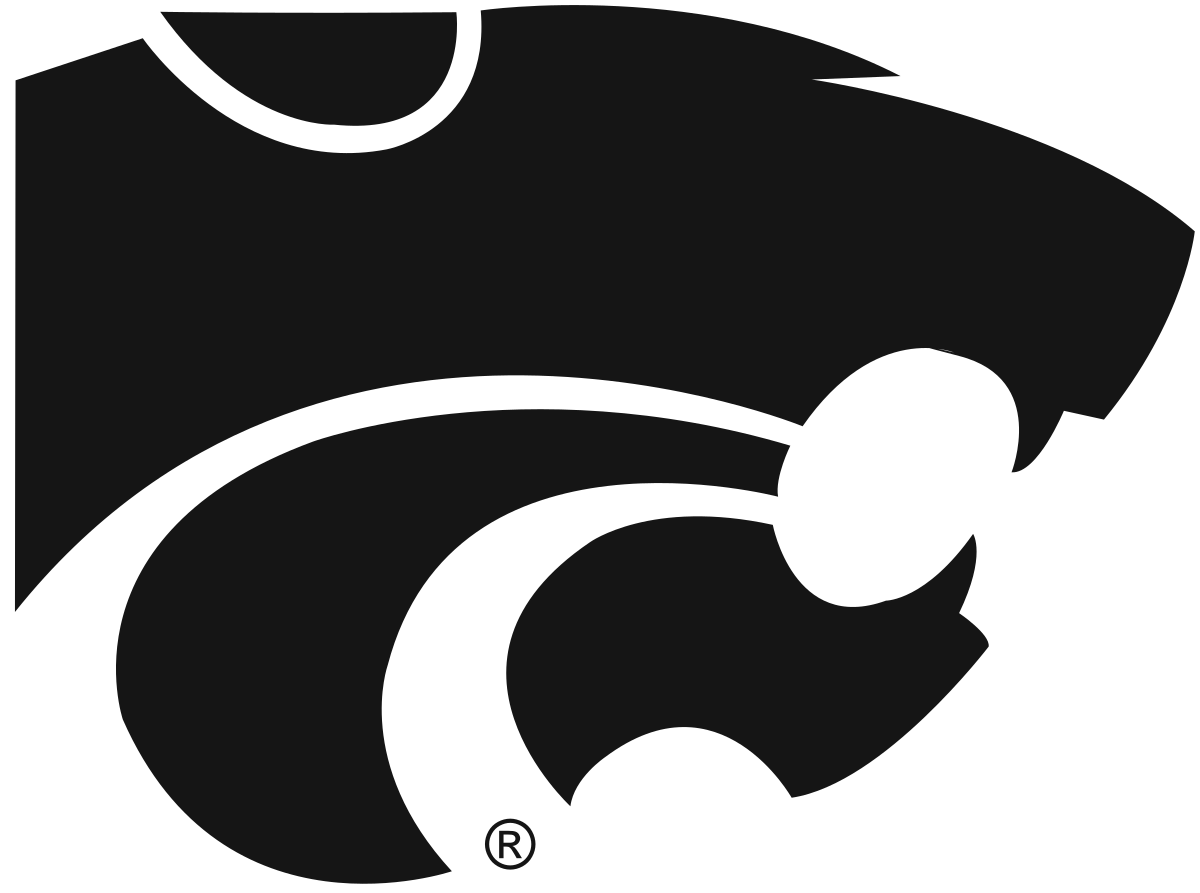 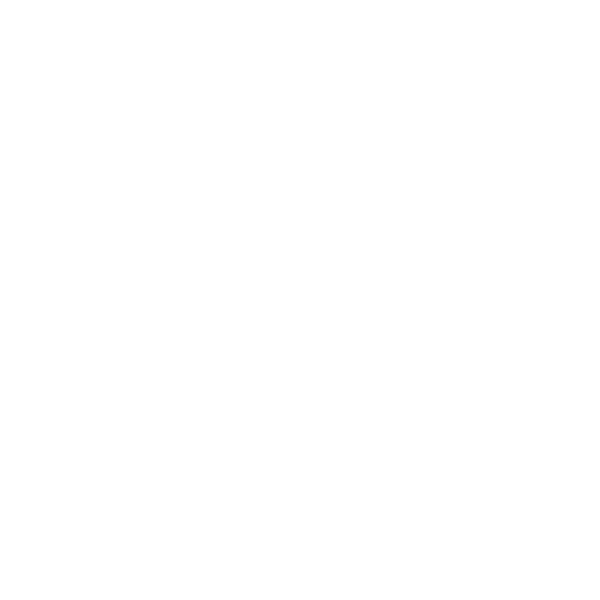 “WHAT I LEARNED ABOUT WHAT YOU LEARNED"
1.	Be better prepared.

2.	Be better organized.

3.	Talk less, say more with the non-verbal aspects of 	conducting/teaching.
    	 - no speaking rehearsals???

4.	Alter the physical set ups.
     	- for all the right reasons.

5.	Merge warm-ups with literature.
     	- teach music.
     	- teach emotion and meaning.
     	- teach concepts.
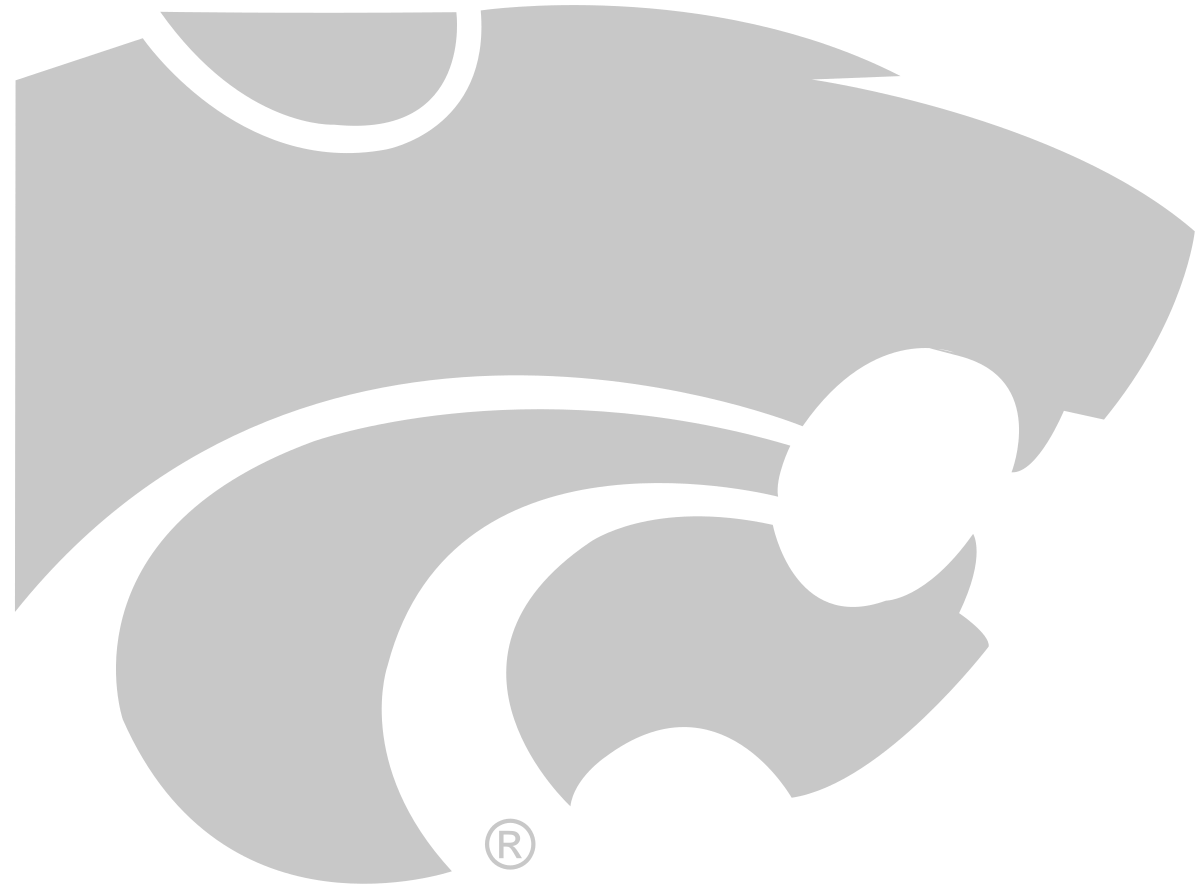 “WHAT I LEARNED ABOUT WHAT YOU LEARNED"
6.	PACING:  MACRO - micro - MACRO.
- keep things moving.
- life approach!!!

7.	Know when to Move on………

8.	Set things up for success.

9.	Control what you can control, don’t fret over what you can’t.

10.	Change is inevitable.
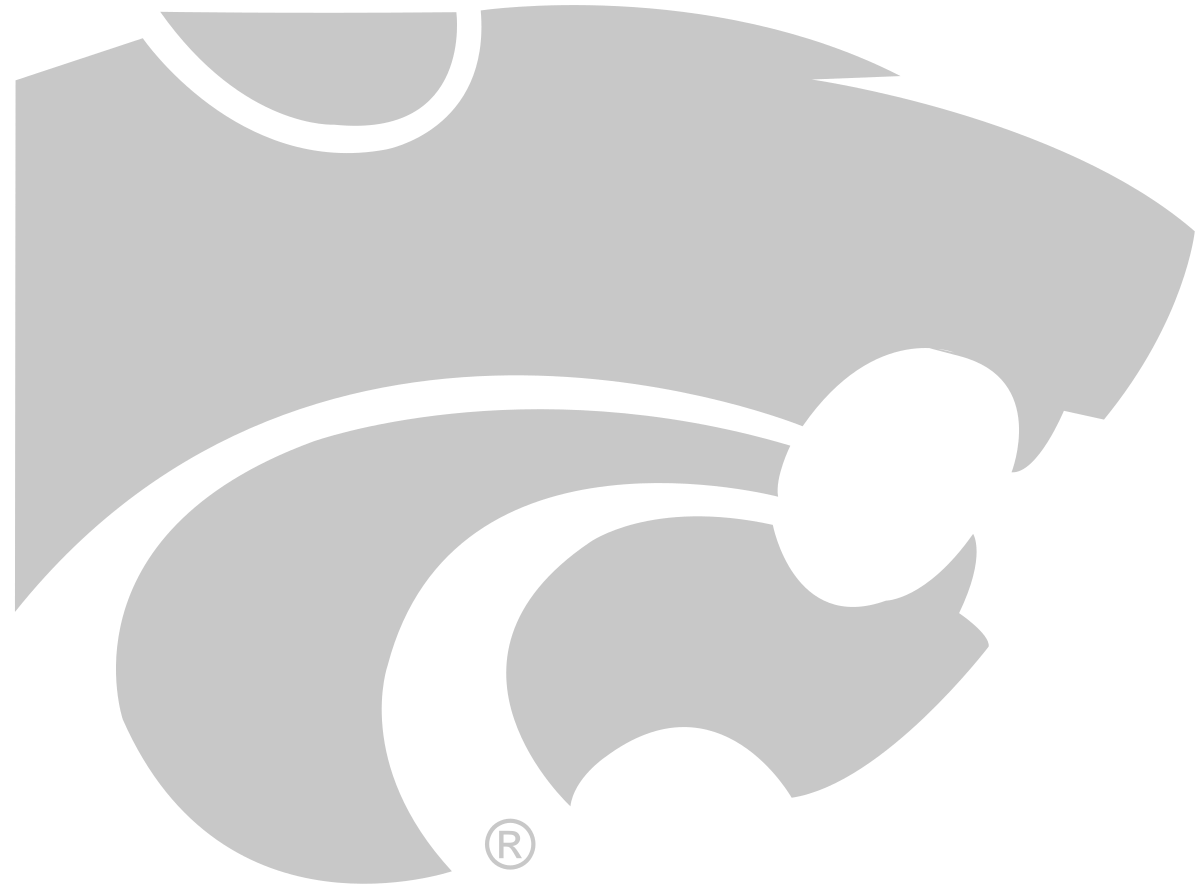 “WHAT I LEARNED ABOUT WHAT YOU LEARNED"
11.	Being in charge feels more scary today.

12.  	We are all “young and dumb”.

13.  	Ensemble success is up to you AND them!

14.  	Rehearsal techniques are out there……you know how and 	where to find them.
    		- “HOW TO DELIVER” is the question and the key to 			success for each of us.

15. 	Our ensembles teach/change us in many ways.  We allow 	that change to be positive or negative.
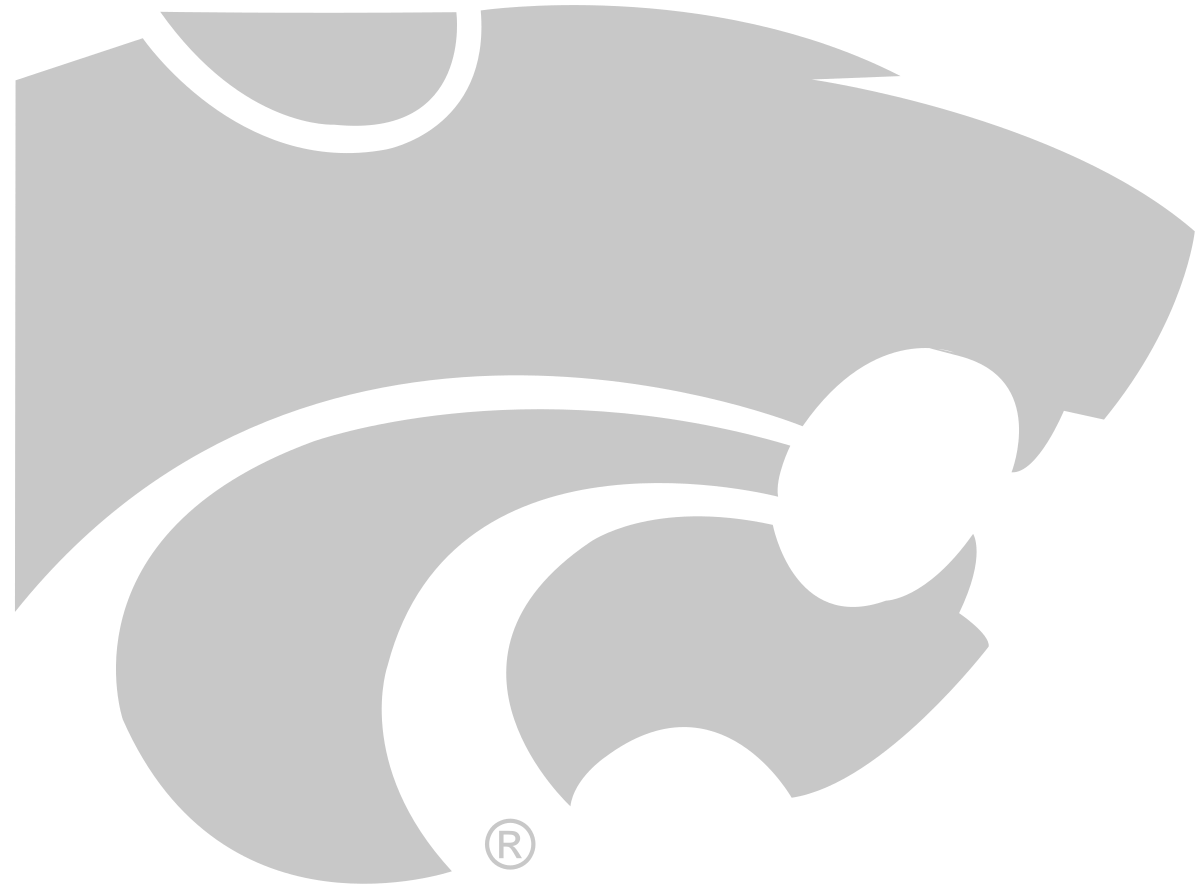 “WHAT I LEARNED ABOUT WHAT YOU LEARNED"
16.	Be amazed and what you know and what 	you don’t know……

17.  	Constant self-evaluation is path to mastery.

18.  	Stress, burnout, depression - we need each 	other now more than ever!

19.  	Passion is the key, it is in you, find it, use it.

20.  	Those who do not fear the underdog will 	not survive.
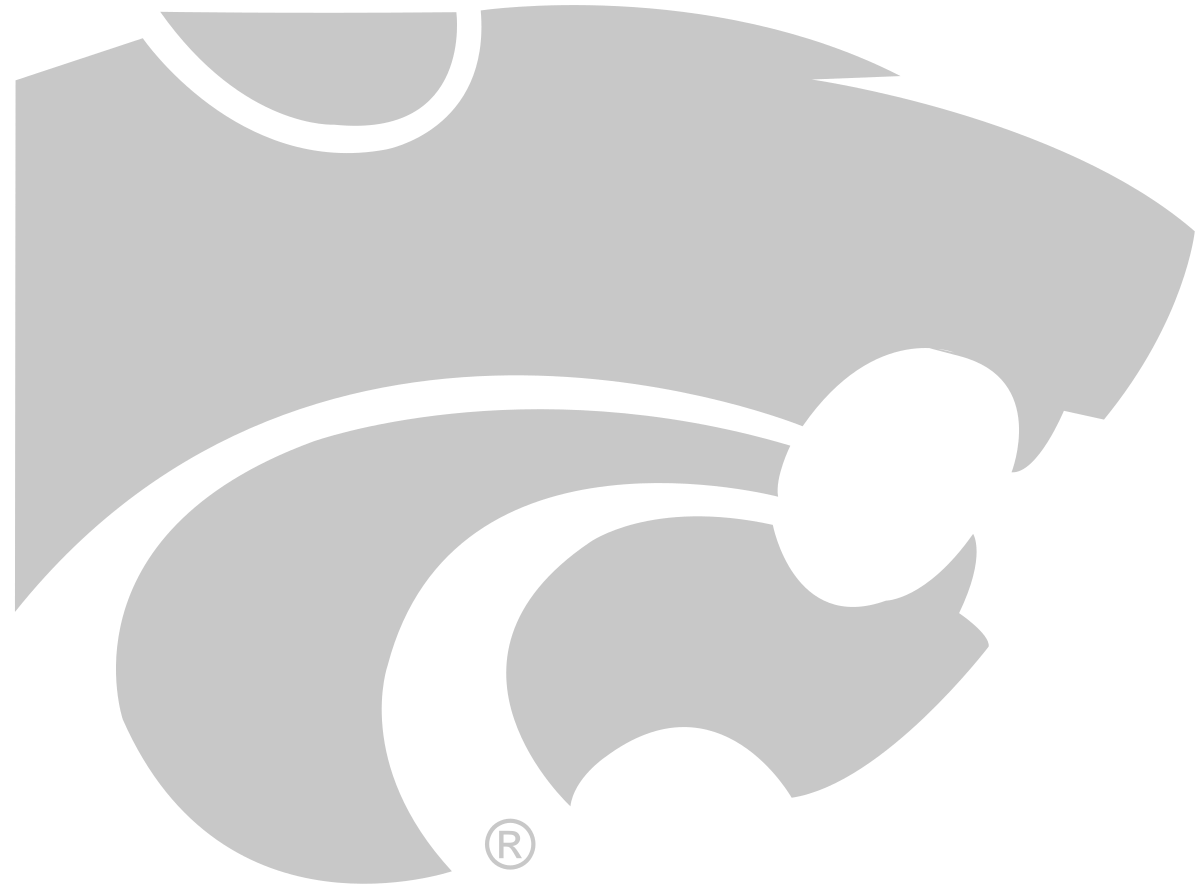 “WHAT I LEARNED ABOUT WHAT YOU LEARNED"
21.	Determination, organization, discipline, and	commitment to a noble cause are powerful!

22.	Better planning, better rehearsals, better	bands, better experiences for all.

23.	“SPONGE” more than ever………

24.	"The measure of who WE are is what WE do	with what WE have”.  - Vince Lombardi
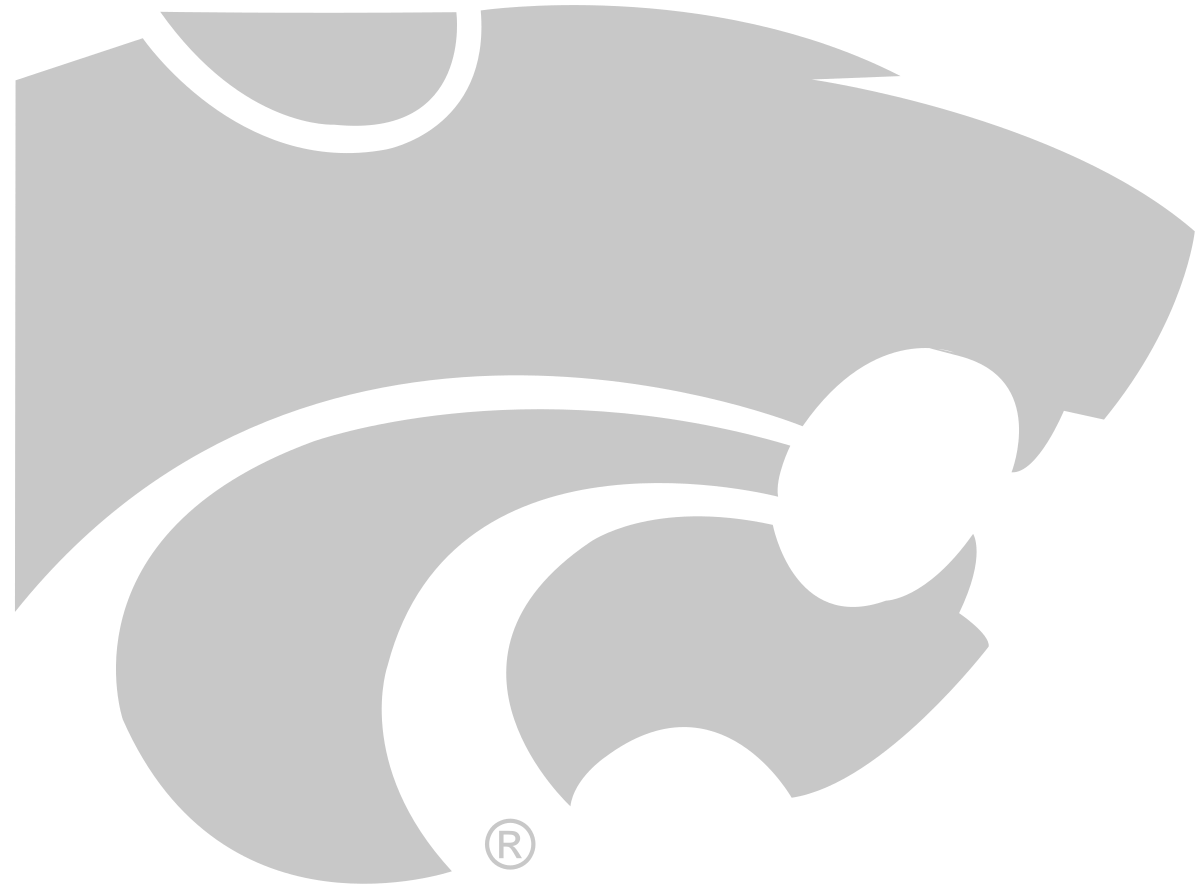 From the Book “5,  Where Will You Be Five Years From Today” , written by Dan Zadra:

“An elderly man, in the final days of his life, is lying in bed alone. He awakens to see a large group of people clustered around his bed.  Their faces are loving.  But sad. Confused, the old man smiles weakly and whispers,   “You must be my childhood friends come to say goodbye, I am so grateful”.    Moving closer, the tallest figure gently grasps the old man’s hand and replies, "Yes, we are your best and oldest friends, but long ago you abandoned us.  For we are the unfulfilled promises of your youth.  We are the unrealized hopes, dreams and plans you once felt deeply in your heart, but never pursued.  We are the unique talents that you never refined, the special gifts that you never discovered.  Old friend, we have not come to comfort you, but to die with you”.       
(From “I Believe in You”)
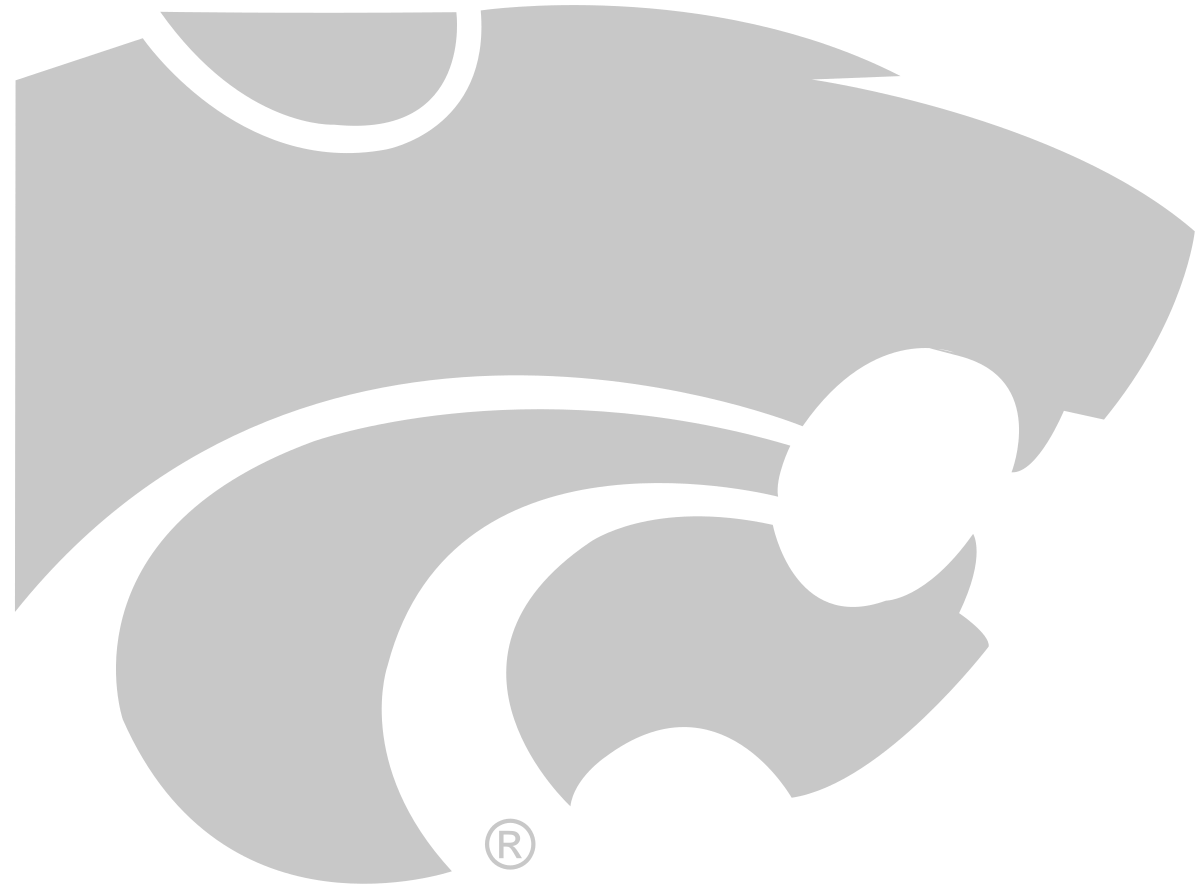 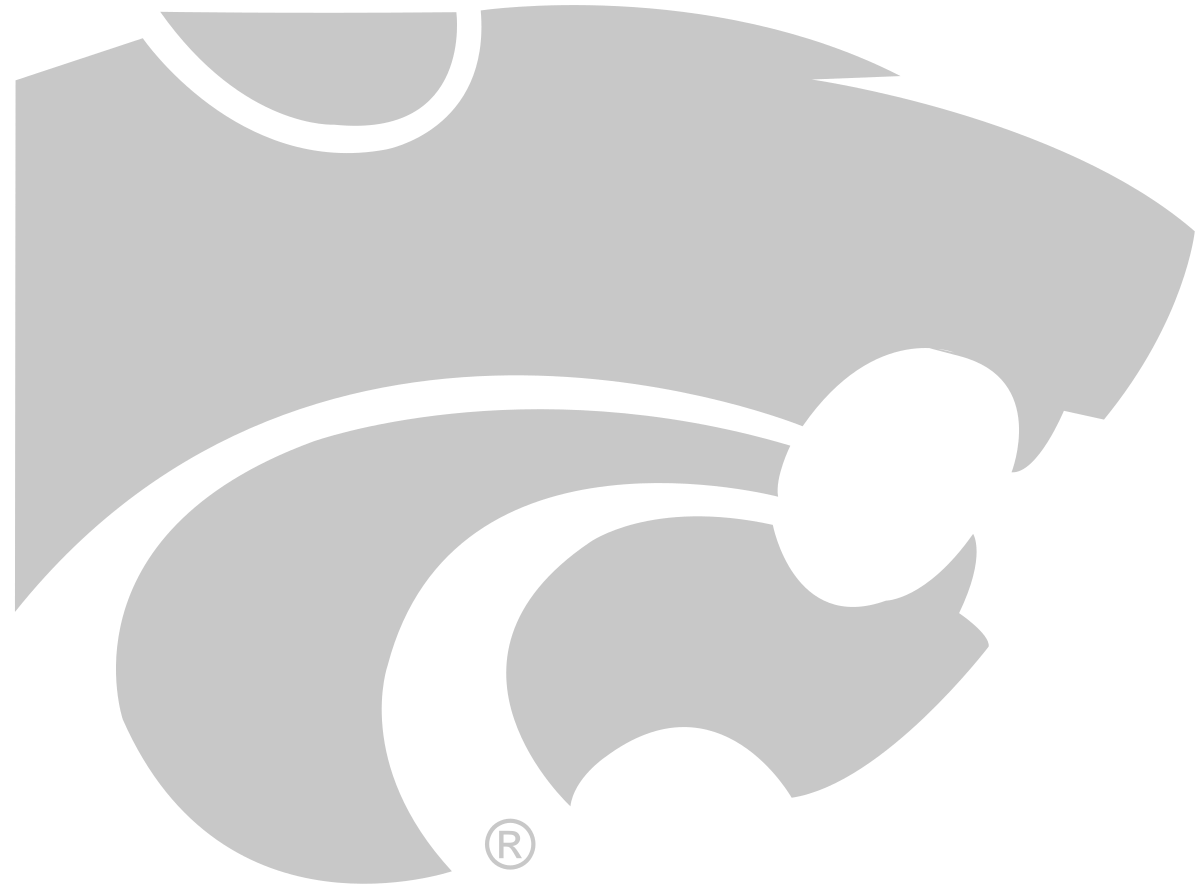